Применение возможностей веб –
сервисов в дистанционном 
обучении (GOOGLE)
Учитель МКОУ Нижне –
Нарыкарской СОШ
Максимов Игорь Юрьевич
Одним из средств асинхронного обучения является – обучение на платформе Google Classroom.
Цель сегодняшнего занятия познакомится с платформой Google Classroom, научиться создавать Google – формы.
С чего начать?
1 шаг: регистрация в системе google
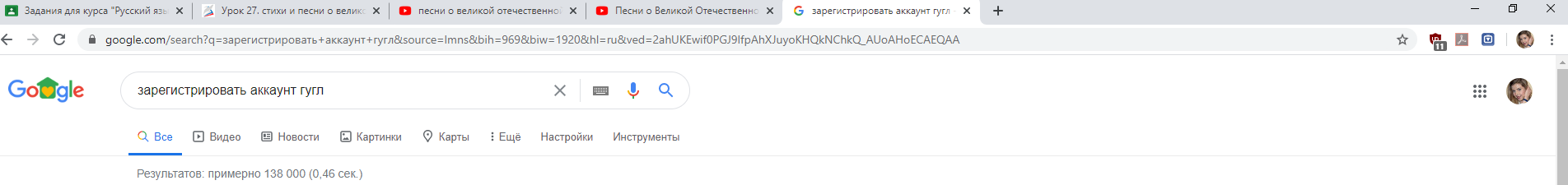 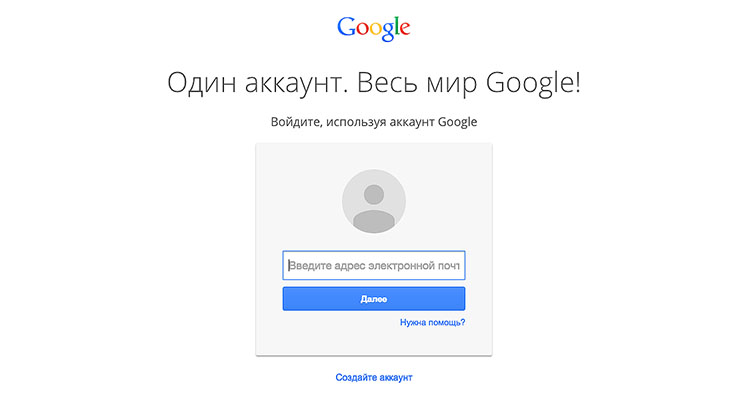 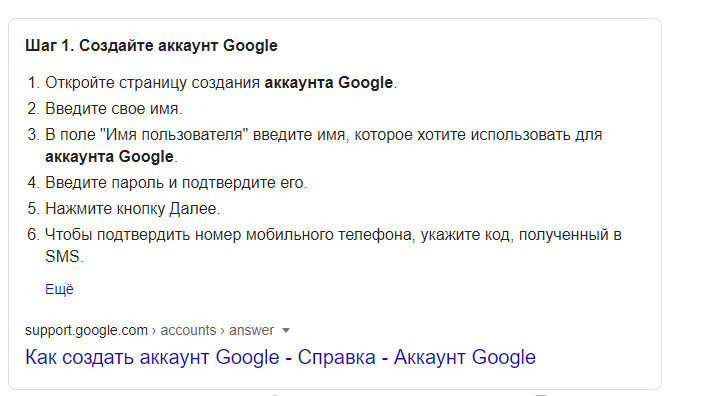 2 шаг: заходим на сайт google-classroom
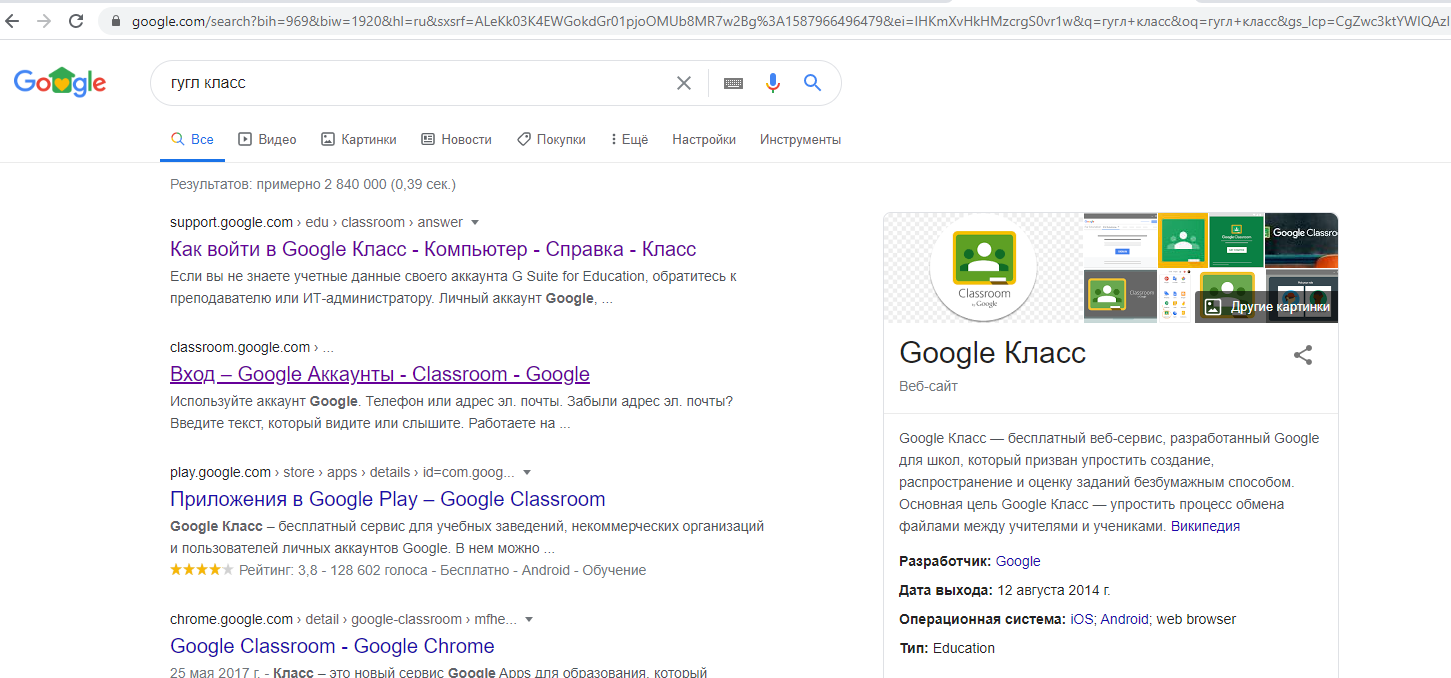 3 шаг: создаём курс
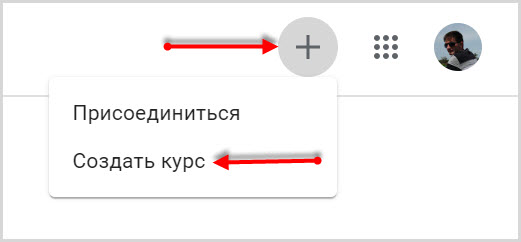 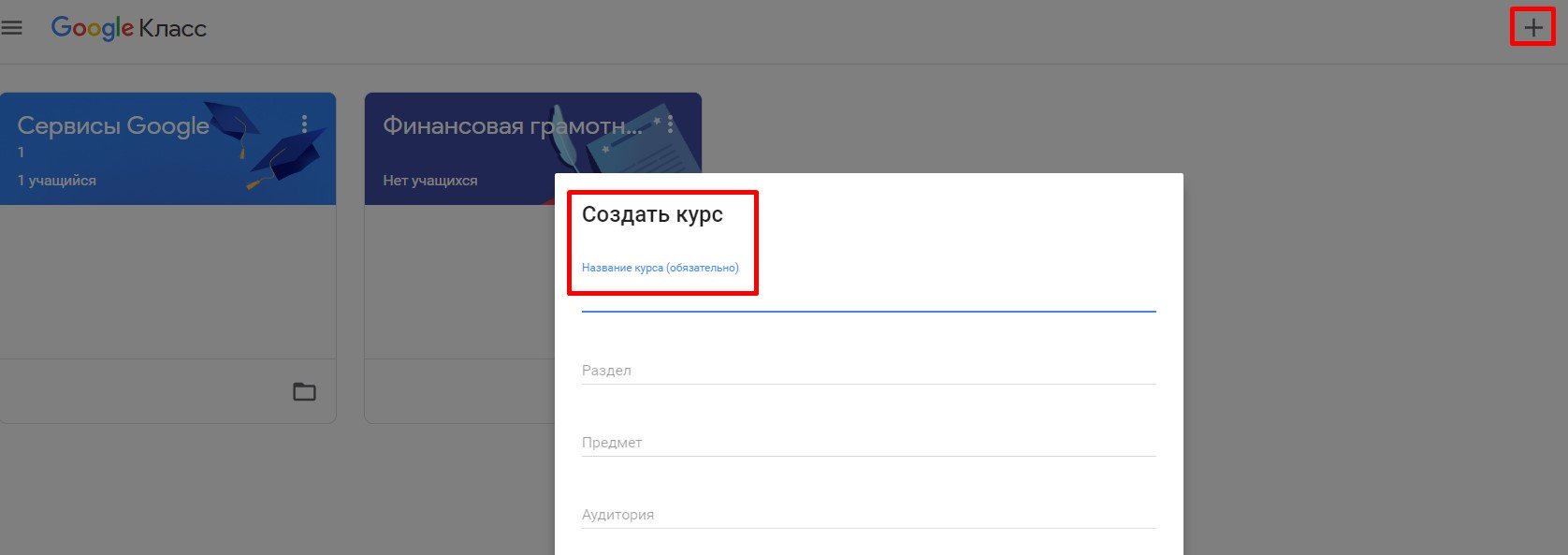 3 шаг: создаём курс
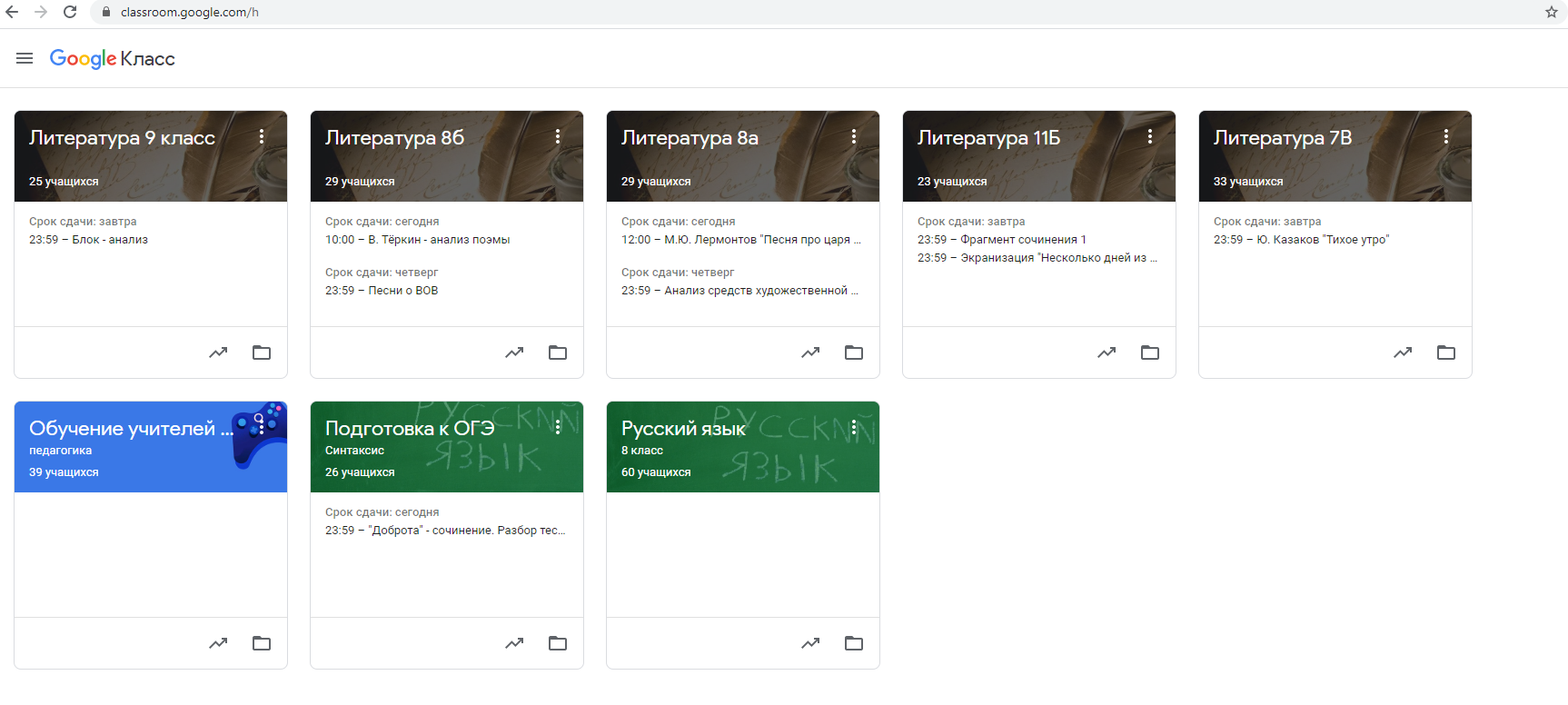 4 шаг: приглашаем учеников
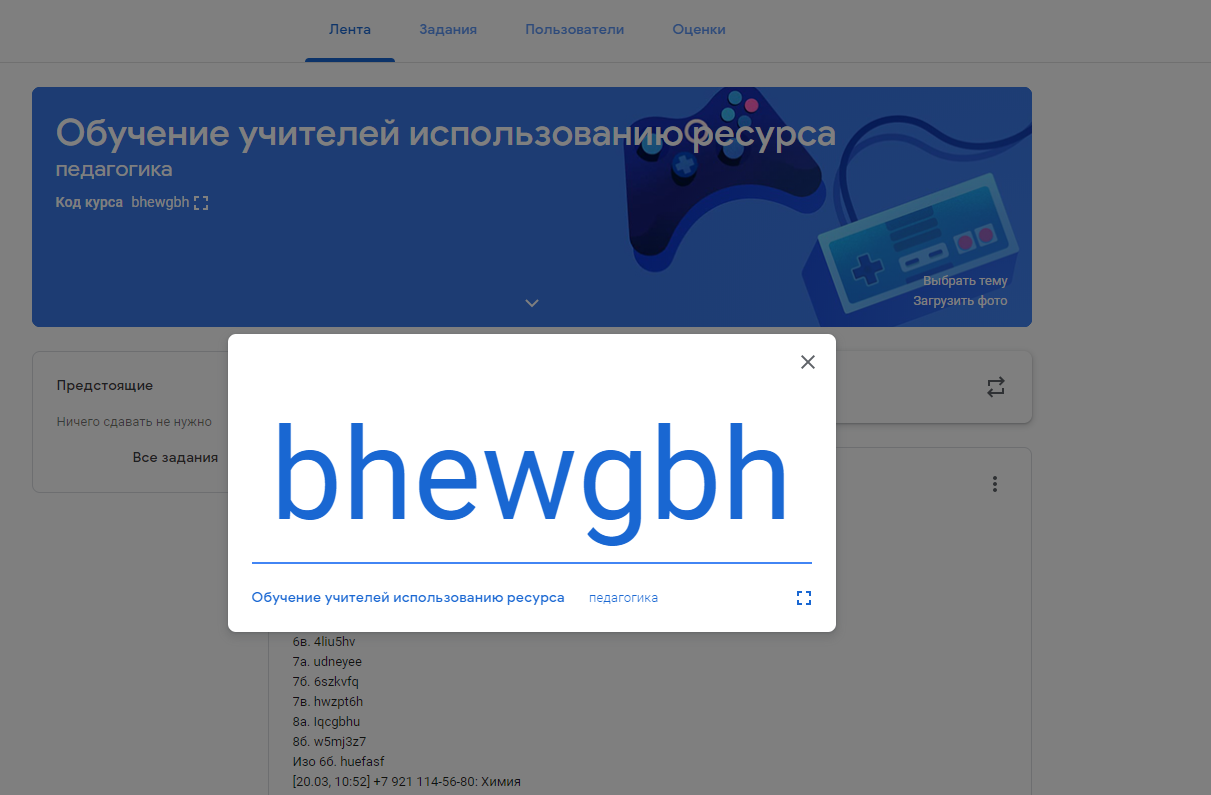 4 шаг: приглашаем учеников
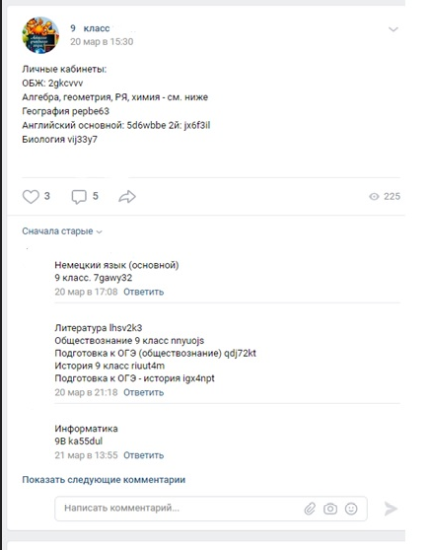 5 шаг: создаём задание
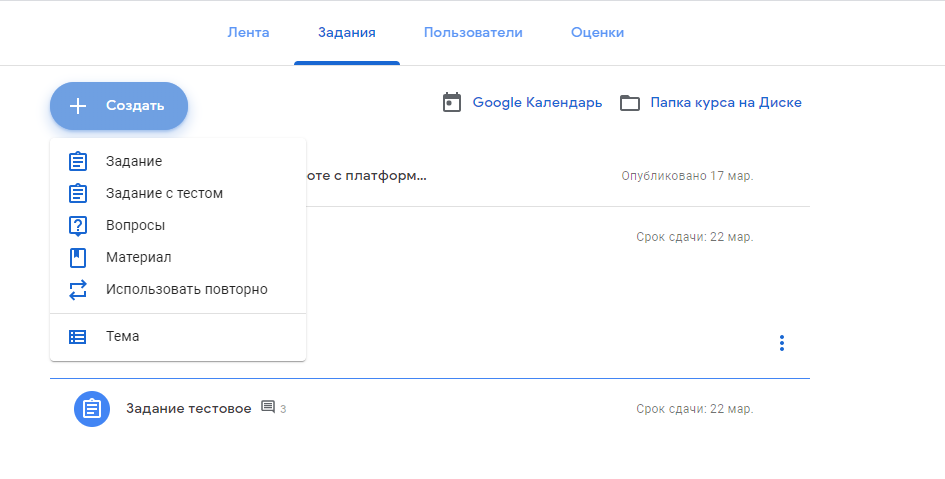 6 шаг: создание гугл - форм
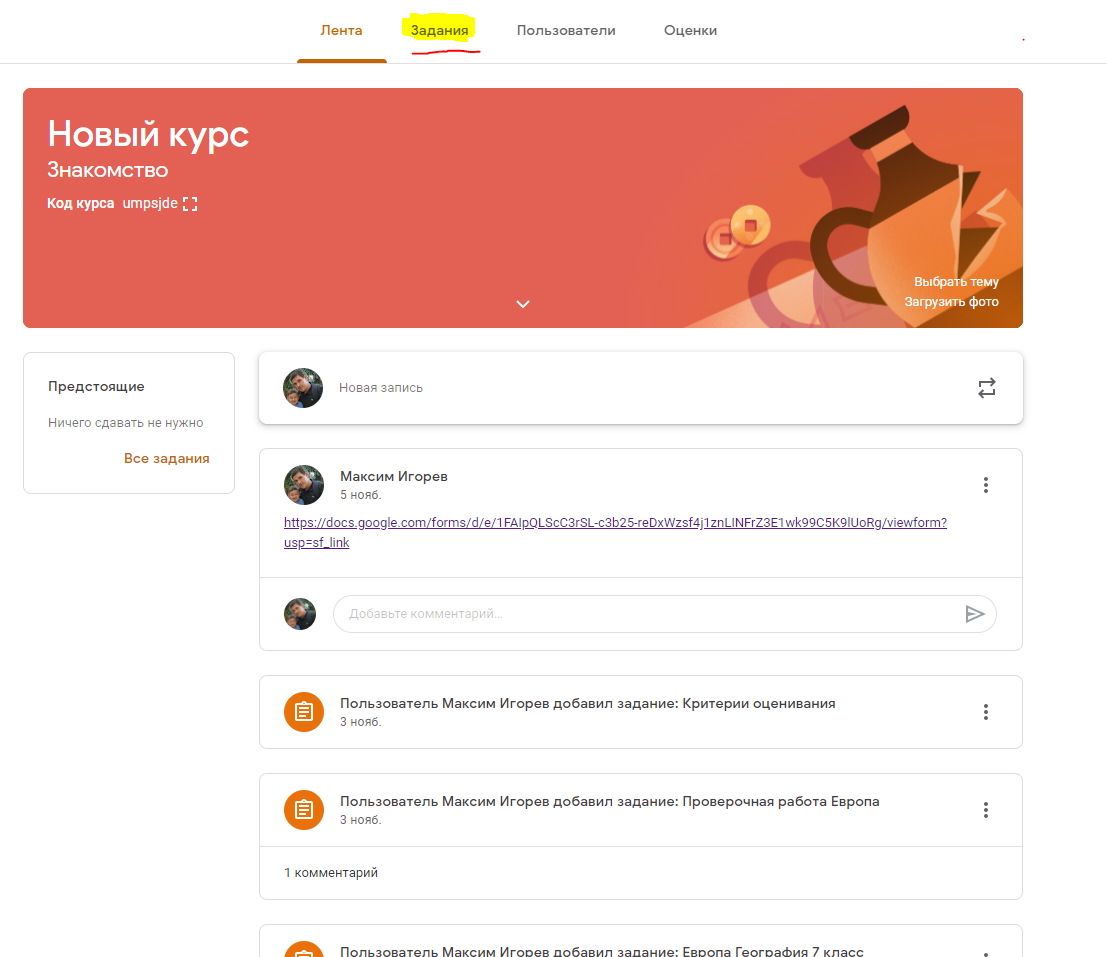 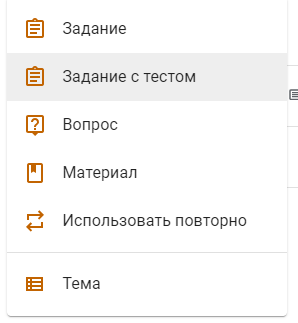 СПАСИБО ЗА ВНИМАНИЕ!!!!